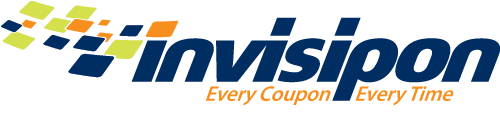 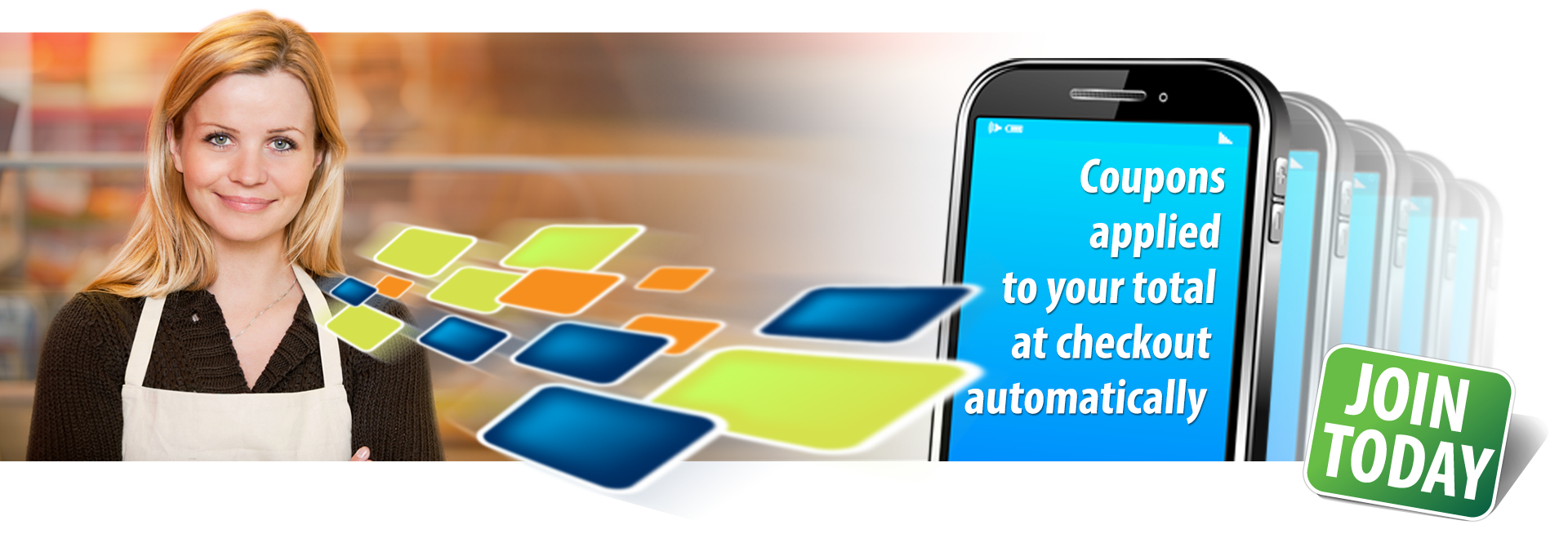 Value Proposition For Consumers
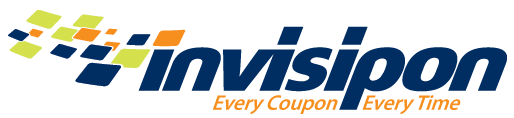 Value Proposition For Retailers
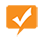 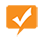 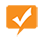 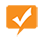 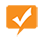 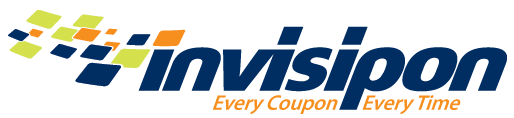 *Source: Forrester Research
Invisipon Consumer Mobile App
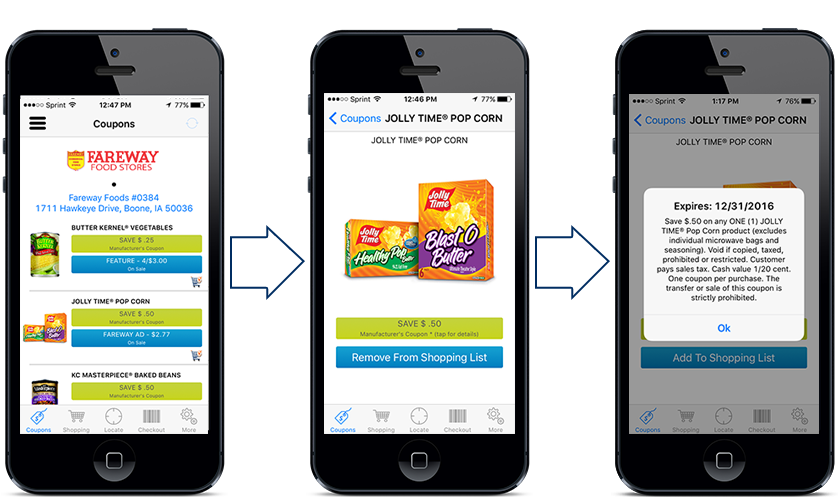 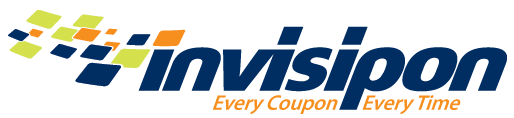 How To Redeem
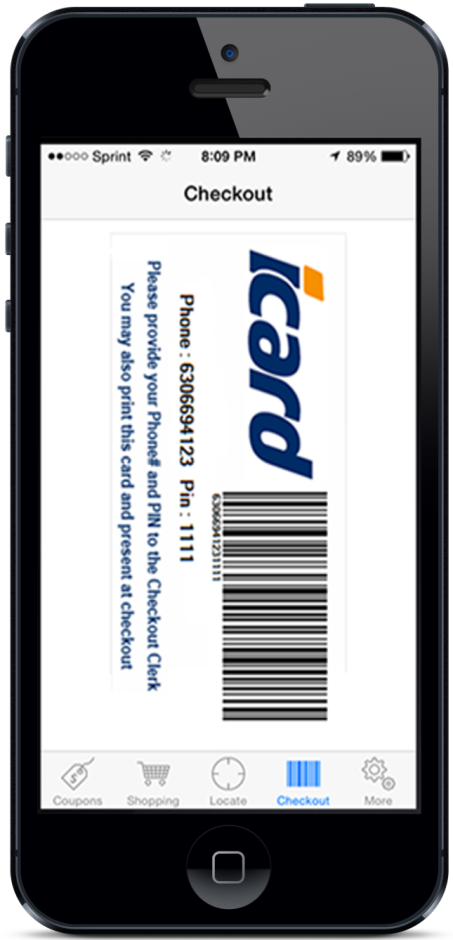 Scan iCard directly from phone, orSwipe store loyalty card, or
Key phone number into POS, orScan customer-printed iCard
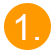 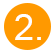 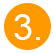 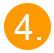 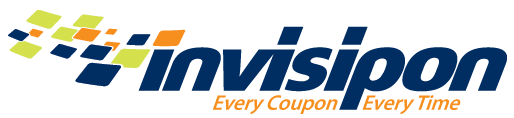 Hundreds of CPG Brands And Growing Rapidly…
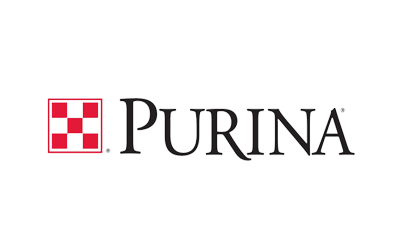 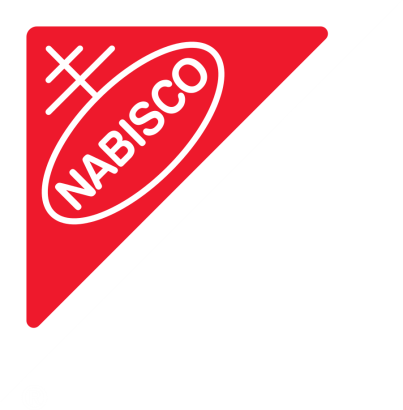 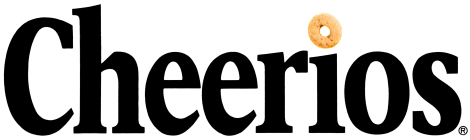 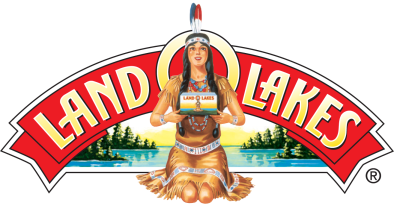 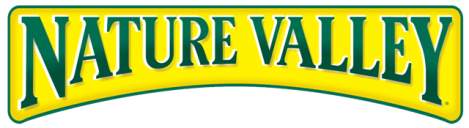 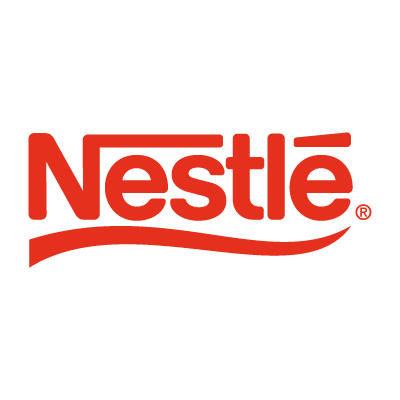 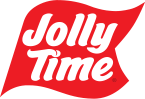 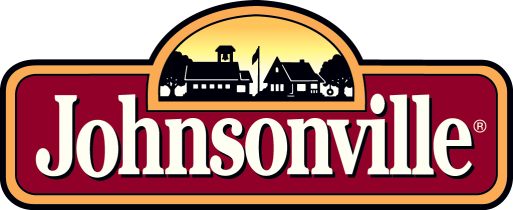 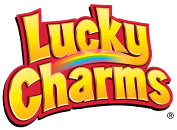 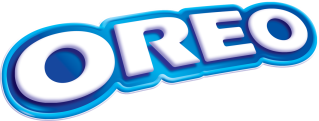 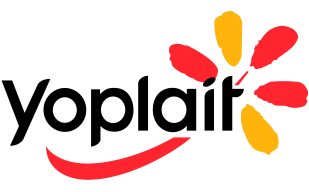 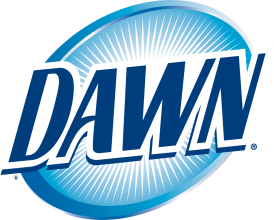 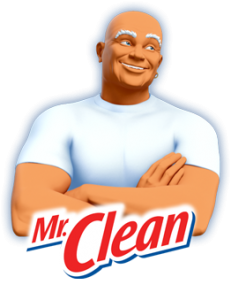 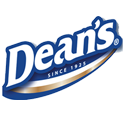 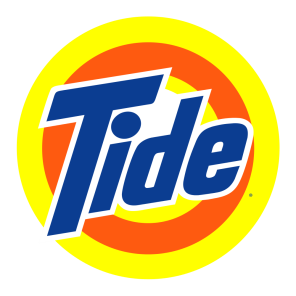 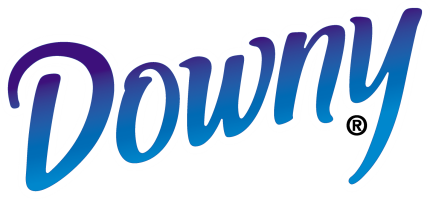 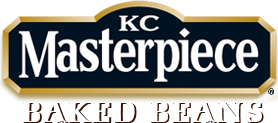 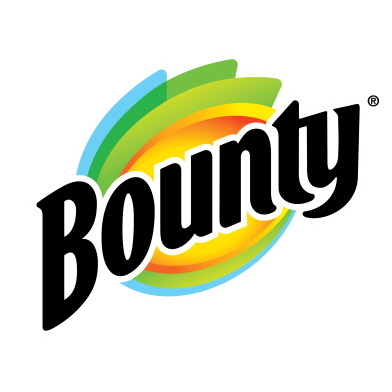 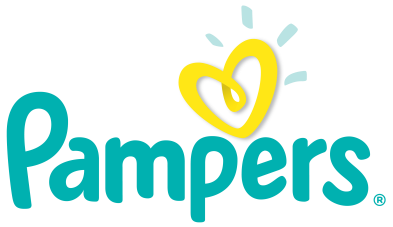 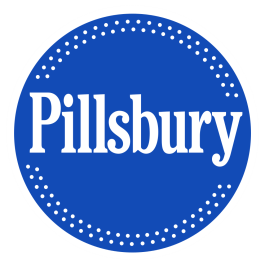 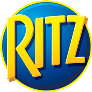 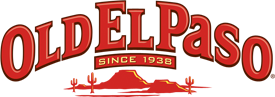 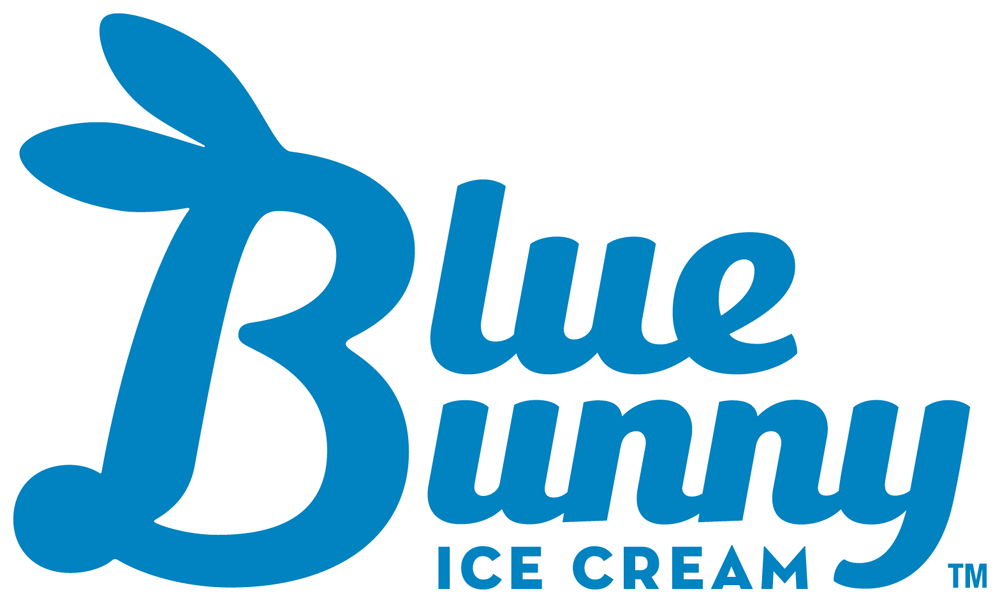 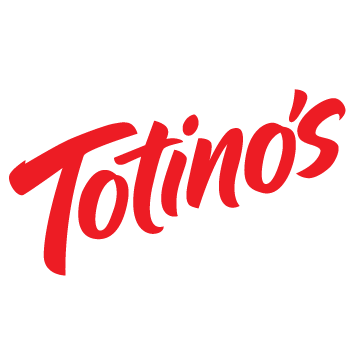 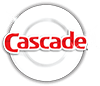 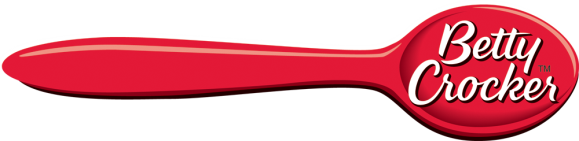 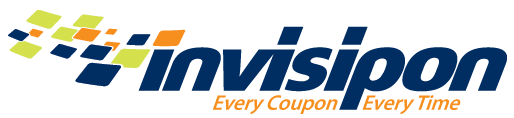 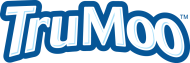 Summary
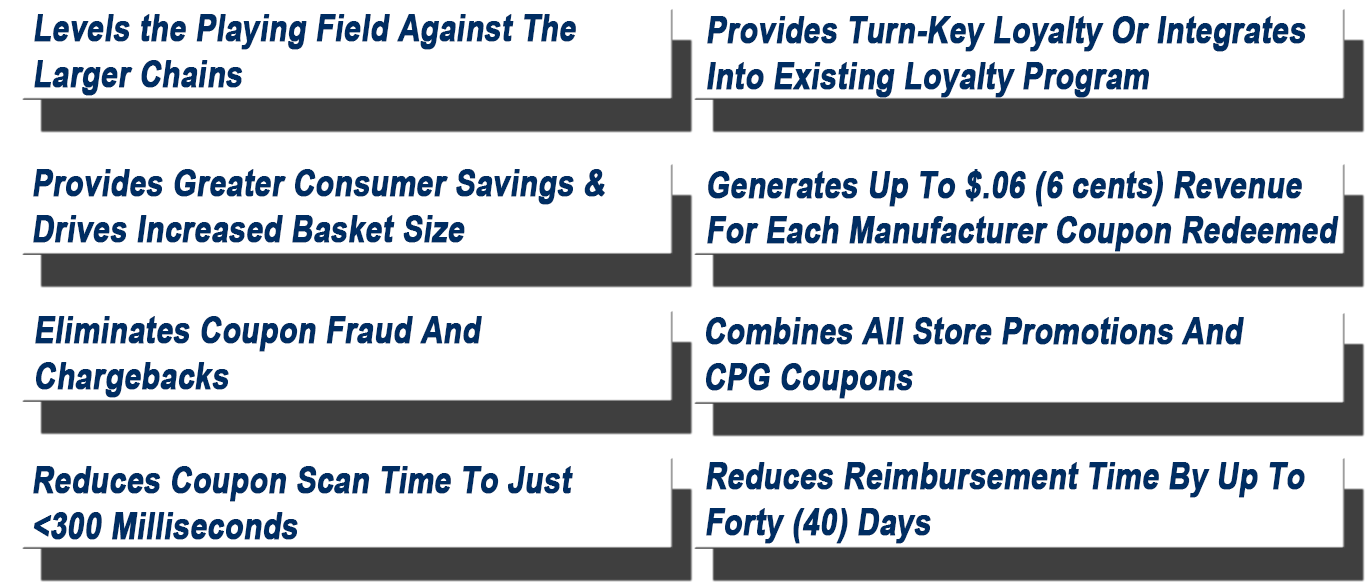 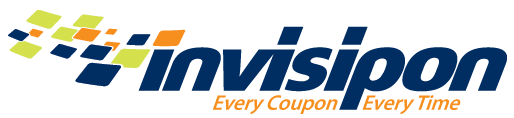